Sistema di allarme pubblico IT-alerTEsercitazioneCASO D’USOIncidente rilevante in stabilimenTI soggettI alla direttiva «seveso» 03 dicembre 2024 - ore 11:00Marig - esplosivi industriali srl
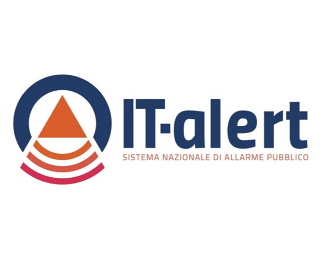 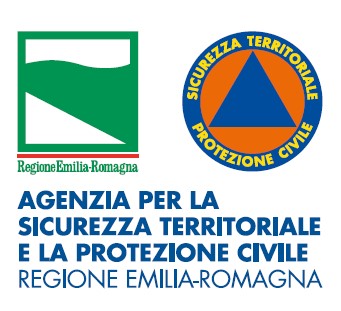 Di cosa parleremo?
Che cos'è IT – ALERT

Il quadro normativo di riferimento

Per quali emergenza può essere usato?

Le regole di utilizzo: le indicazioni operative

Il legame tra pianificazione di protezione civile e le indicazioni operative

Chi manda il messaggio IT – Alert

Che tecnologia usa IT – Alert

LE ESERCITAZIONI DI DICEMBRE 2024
https://www.it-alert.it/it/
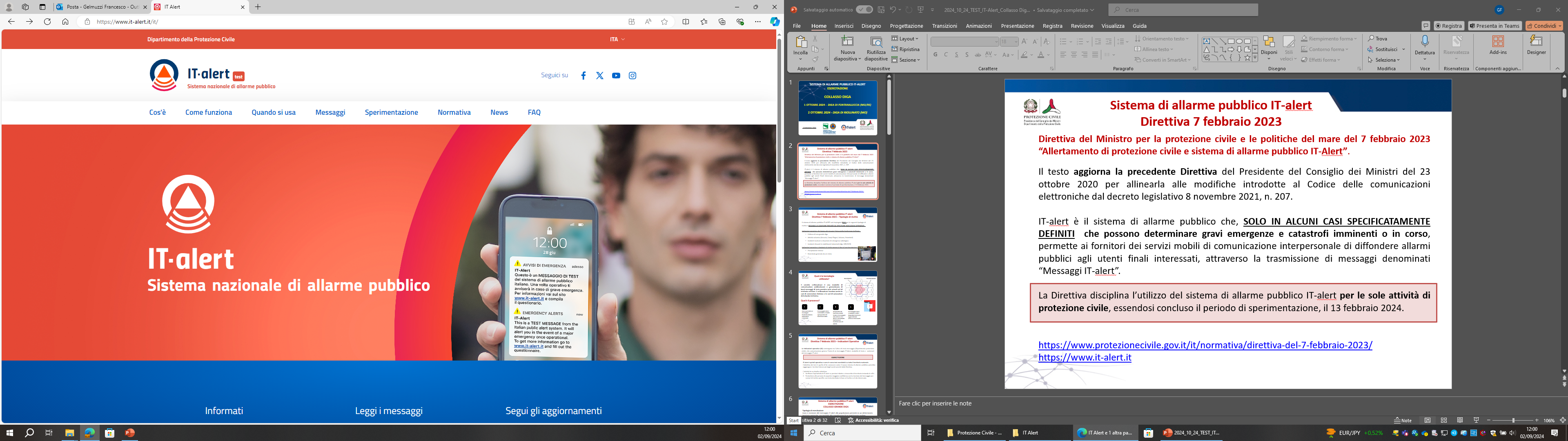 Il quadro normativo
1. Direttiva 2018/1972 Codice europeo delle Comunicazioni elettroniche

2. D.lgs 259/2003 Codice delle comunicazioni elettroniche come modificato dal DL 32/2019 e dal d.lgs 207/2021




3. Direttiva 7 febbraio 2023 del Ministro per la protezione civile e le politiche del mare “Allertamento di protezione civile e sistema di allarme pubblico IT-Alert”. 
https://www.protezionecivile.gov.it/it/normativa/direttiva-del-7-febbraio-2023/
IT – ALERT SISTEMA DI ALLARME PUBBLICO NAZIONALE
DIRETTIVA CHE DISCIPLINA L’USO DEL SISTEMA PER SOLI FINI DI PROTEZIONE CIVILE
Per quali emergenze può essere usato?
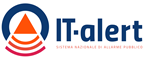 Il sistema di allarme pubblico IT-ALERT INTEGRA le modalità di informazione e comunicazione già previste e sarà impiegato SOLO per le seguenti tipologie di rischio:
Collasso di una grande diga 
Attività vulcanica (Vesuvio, Campi Flegrei, Vulcano, Stromboli)
Incidenti nucleari o situazione di emergenza radiologica
Incidenti rilevanti in stabilimenti industriali (dlgs 105/2015)
Precipitazioni intense
Maremoto generato da un sisma
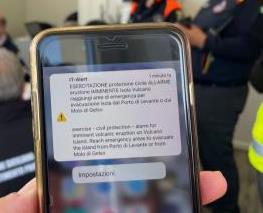 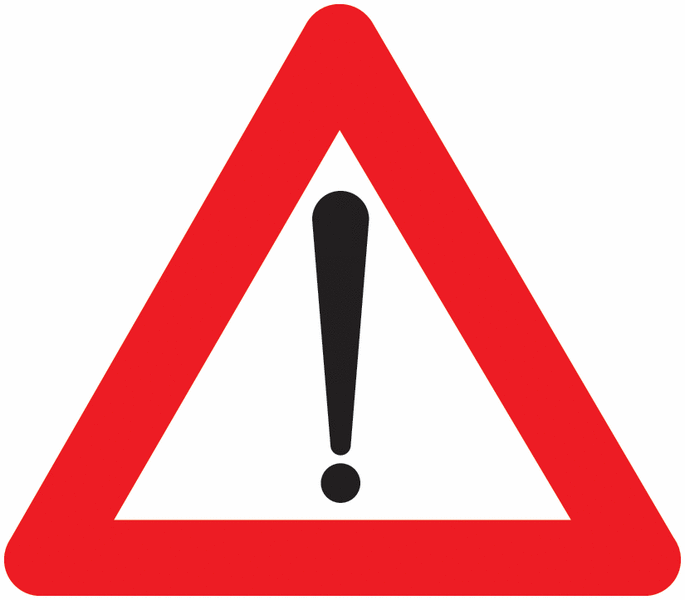 NON SOSTITUISCE SISTEMI LOCALI DI INFORMAZIONE MASSIVA, 
USATI DA SINDACI E UNIONI PER L’INFORMAZIONE 
ALLA POPOLAZIONE
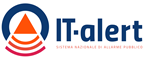 Le regole di utilizzo:
Indicazioni Operative 
Decreto CDPC 148 del 19 gennaio 2024
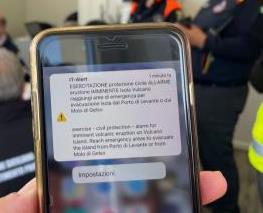 Indicazioni operative che hanno già ricevuto l’intesa della Conferenza Unificata:
Incidenti rilevanti in stabilimenti industriali (dlgs 105/2015)
Collasso di una grande diga 
Attività vulcanica (Vesuvio, Campi Flegrei, Vulcano)
Incidenti nucleari o situazione di emergenza radiologica

Indicazioni operative e tipologie di rischio ancora 
in fase di sperimentazione:
Attività vulcanica dello Stromboli
Maremoto generato da un sisma

Precipitazioni intense
Sistema attivo dal 14 febbraio 2024
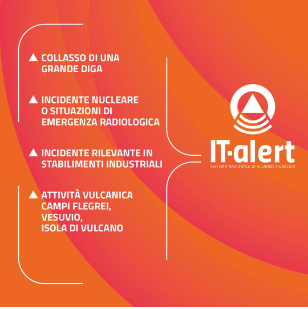 Il legame tra pianificazione di protezione 
civile e le indicazioni operative
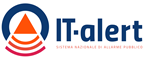 Il sistema di allarme pubblico IT-ALERT è utilizzabile LIMITATAMENTE a eventi imminenti o in atto suscettibili di presentare le caratteristiche di cui all’art. 7 comma 1 lettera c) del Codice di protezione civile (stati di emergenza nazionali).
Esempio rischio industriale.

Pianificazione di emergenza: PEE (Piani Emergenza Esterna).

Livello di allertamento progressivo di enti e strutture operative.

IT – Alert si attiva solo per le fasi più gravose a partire dallo stato di preallarme
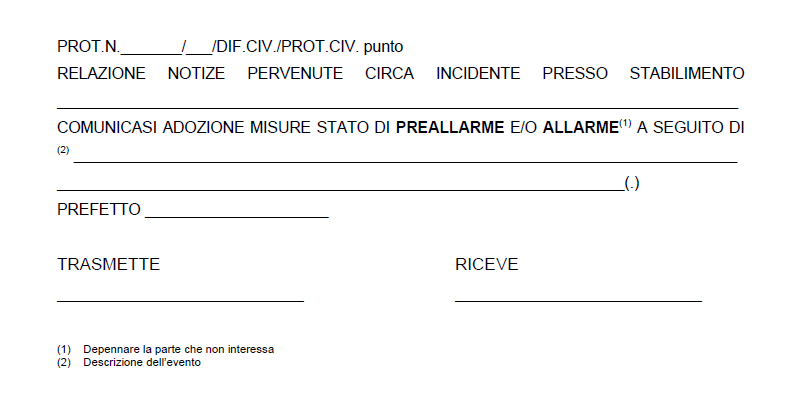 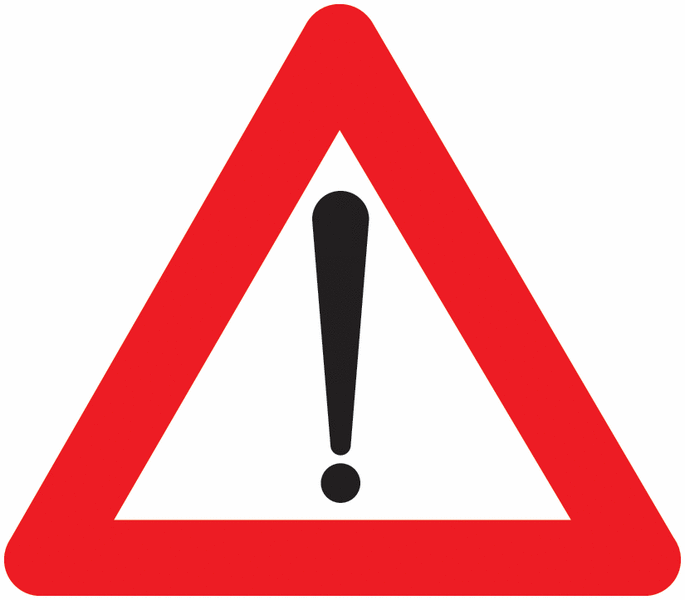 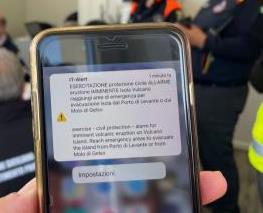 Chi manda il messaggio IT - Alert
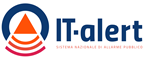 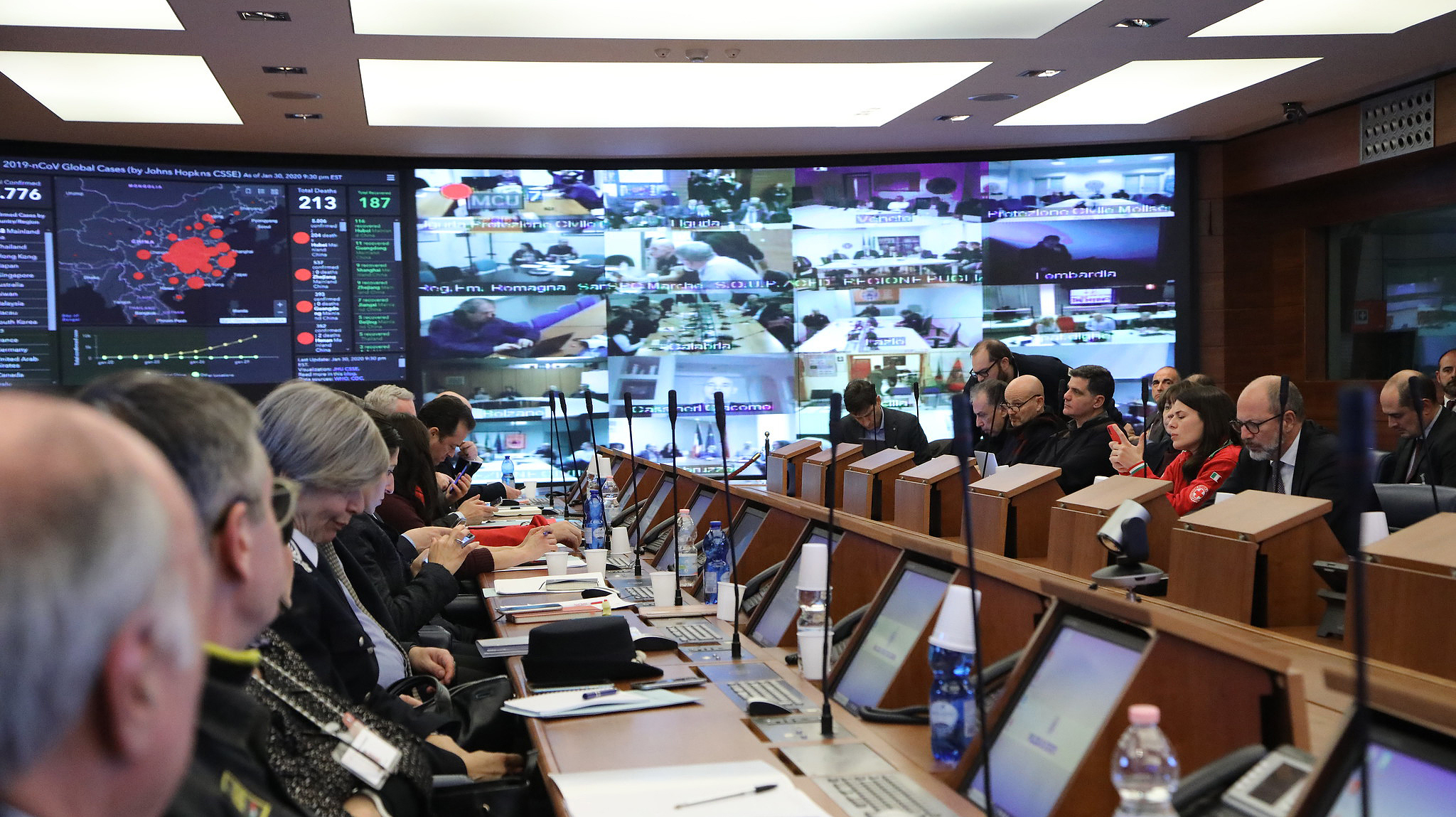 DIPARTIMENTO NAZIONALE DELLA PROTEZIONE CIVILE
Postazioni invio
IT - Alert
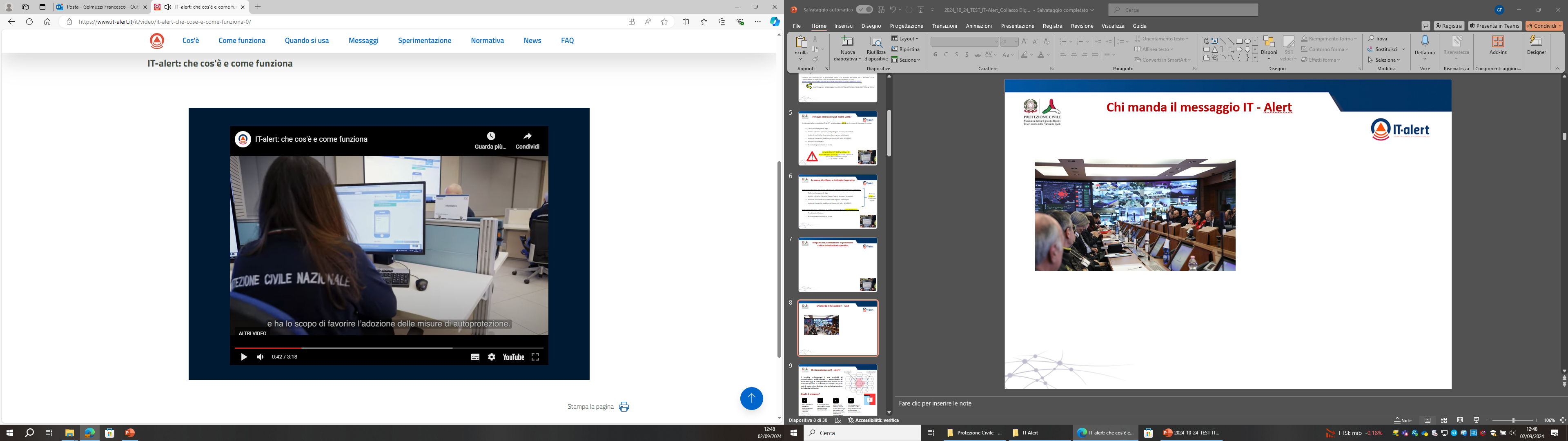 Comitato operativo nazionale
Che tecnologia usa IT – Alert?
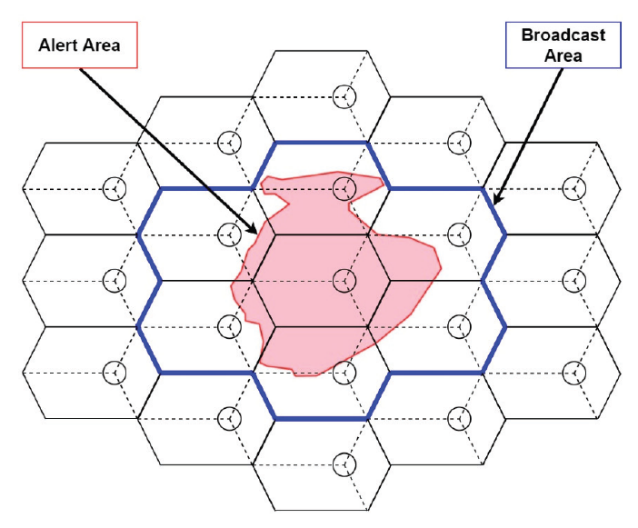 Area di broadcast
Area di allerta
Il servizio cellbroadcast è una modalità di comunicazione unidirezionale e generalizzata di brevi messaggi di testo prevista nelle attuali reti di telefonia cellulare. Il cellbroadcast funziona anche in casi di connessione limitata o in casi di saturazione della banda telefonica.
Qual è il processo?
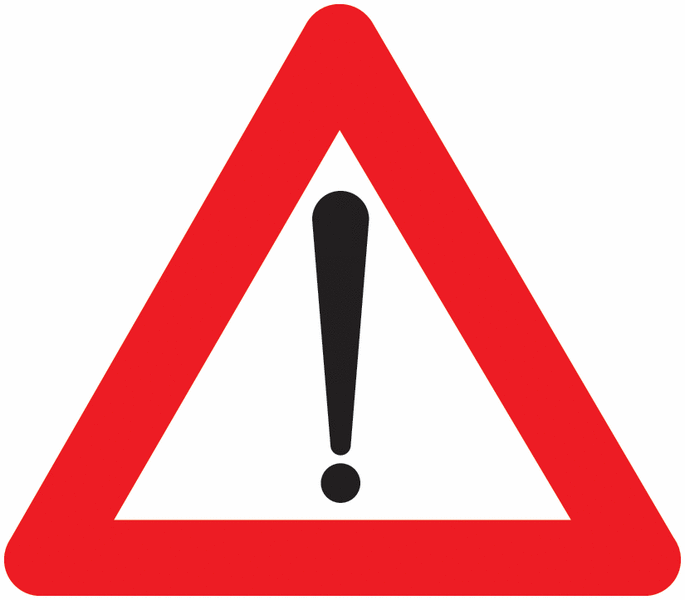 1
2
3
4
Viene generato un messaggio
di allerta/allarme automatico
o manuale
Il messaggio viene
controllato e inviato
agli operatori di
telefonia mobile
Gli operatori di telefonia mobile
Inviano il messaggio alle antenne che danno connettività telefonica al territorio area di allerta
Il messaggio viene recapitato a tutti i dispositivi telefonici agganciati alle antenne interessate
IL MESSAGGIO NELL’AREA DI BROADCAST «RIMANE IN ARIA» 
PER UN TEMPO DEFINITO
Le regole di utilizzo: le indicazioni operative
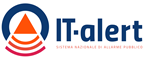 Indicazioni operative che hanno già ricevuto l’intesa della Conferenza Unificata:
Collasso di una grande diga 
Attività vulcanica (Vesuvio, Campi Flegrei, Vulcano)
Incidenti nucleari o situazione di emergenza radiologica
Incidenti rilevanti in stabilimenti industriali (d.lgs 105/2015)
Sistema attivo 
dal 14 febbraio 2024
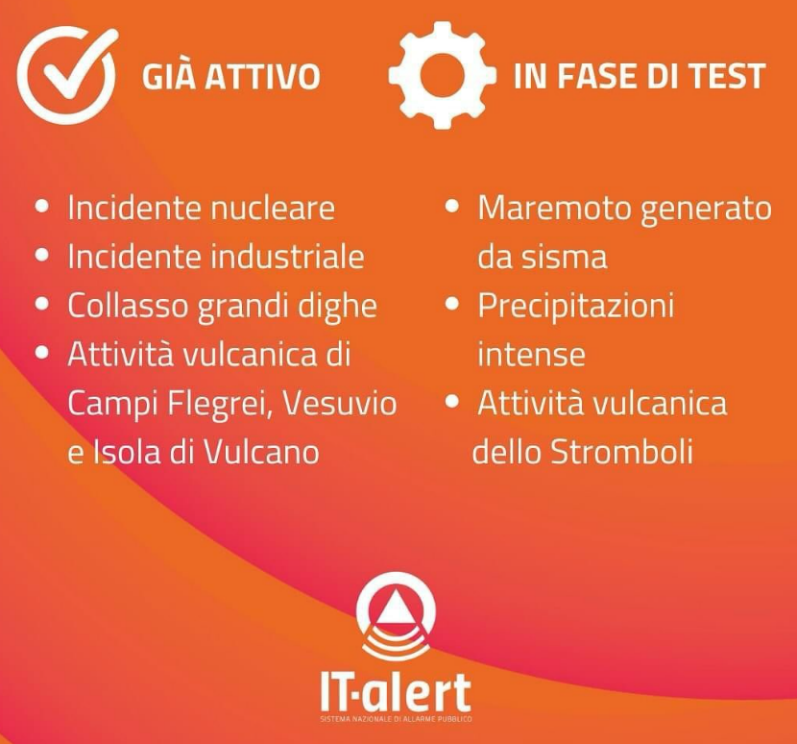 L’ESERCITAZIONI NAZIONALI
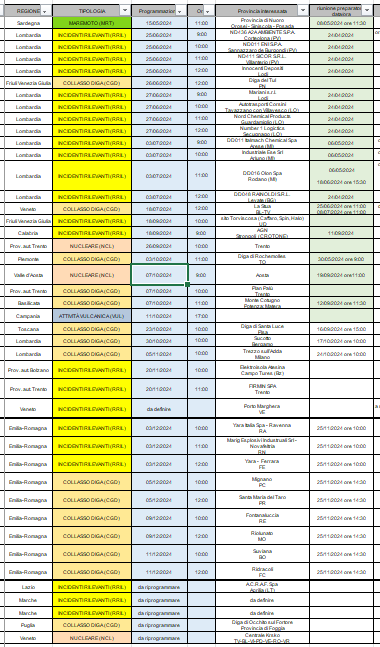 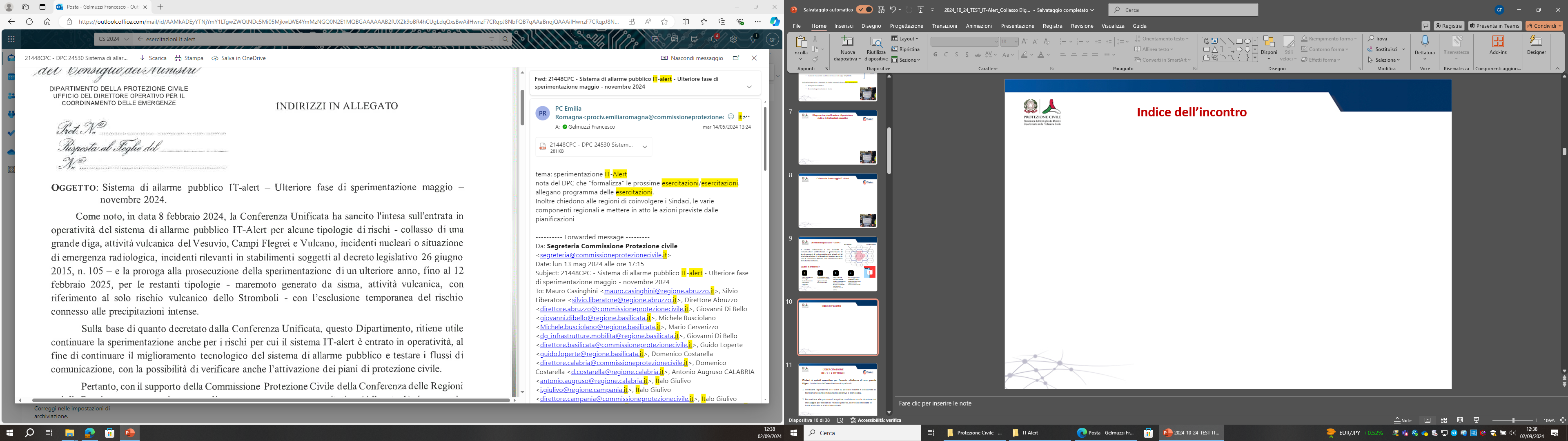 L’ESERCITAZIONI NAZIONALI
Es. Regione Lombardia 
Test su 12 Stabilimenti RIR
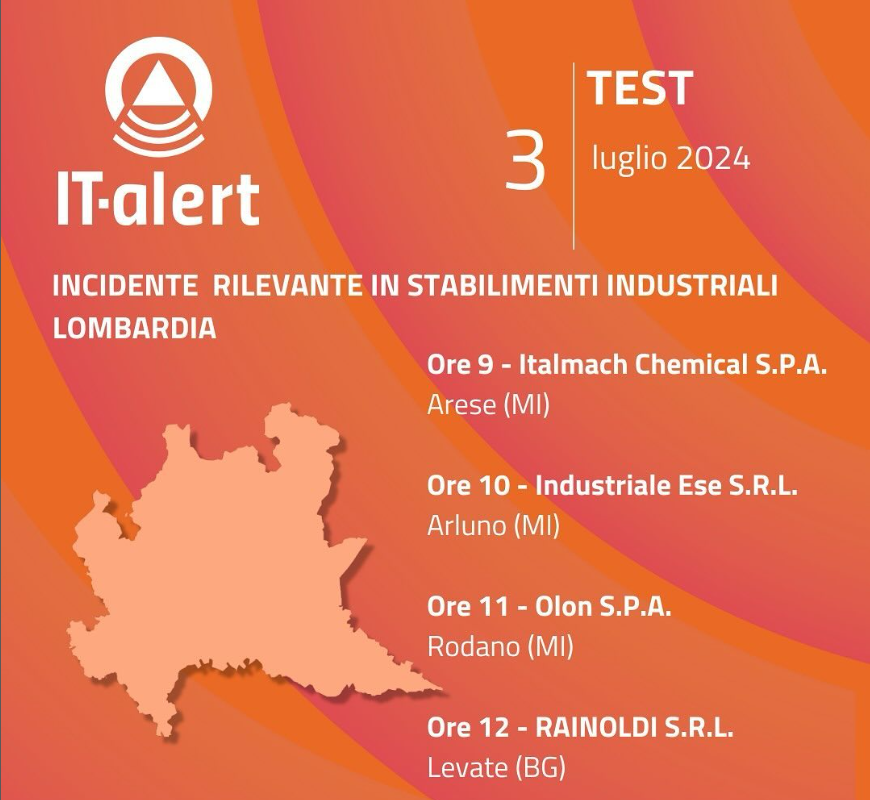 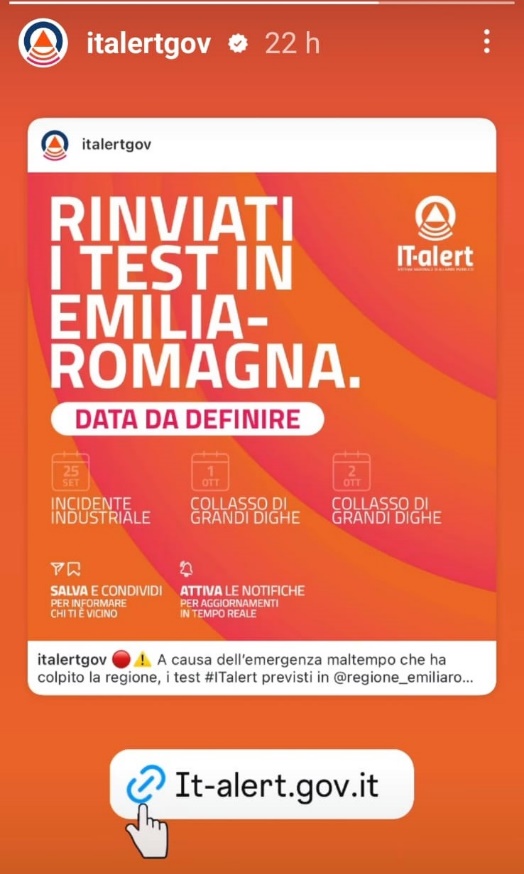 RIPROGRAMMAZIONE 
ESERCITAZIONI IN EMILIA-ROMAGNA
FASE di SPERIMENTAZIONE
EMILIA-ROMAGNA
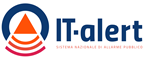 Tipologia di test
Invio del messaggio IT-alert alla popolazione presente in un determinato territorio regionale, con rimando alla compilazione di un questionario on-line per i cittadini e ad una relazione di sintesi finale stilata a livello regionale sul funzionamento del sistema

TEST già effettuati in Emilia-Romagna 
10 luglio 2023 – Test a livello regionale sul funzionamento del sistema
20 dicembre 2023 – Collasso grande diga – Diga di Conca – provincia di Rimini
24 gennaio 2024 – Incidente Rilevante in uno stabilimento soggetto alla direttiva Seveso – Ditta SCAM, Comune di Modena
L’ESERCITAZIONI NAZIONALI
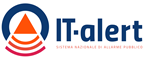 Obiettivi delle esercitazioni:

Verificare l’operatività di IT-Alert su porzioni ridotte e circoscritte di territorio testando indicazioni operative e tecnologia.

Permettere alle persone di acquisire confidenza con la ricezione del messaggio per scenari di rischio specifici, con testo declinato in base al rischio e al sito interessato.

Opportunità di crescita della consapevolezza dei comportamenti corretti da adottare
ESERCITAZIONI RIR IT-ALERT 
Emilia-Romagna 03 dicembre 2024
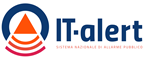 INCIDENTE RILEVANTE IN UNO STABILEMENTO SOGGETO ALLA DIRETTIVA SEVESO
(DGL 105/2015)
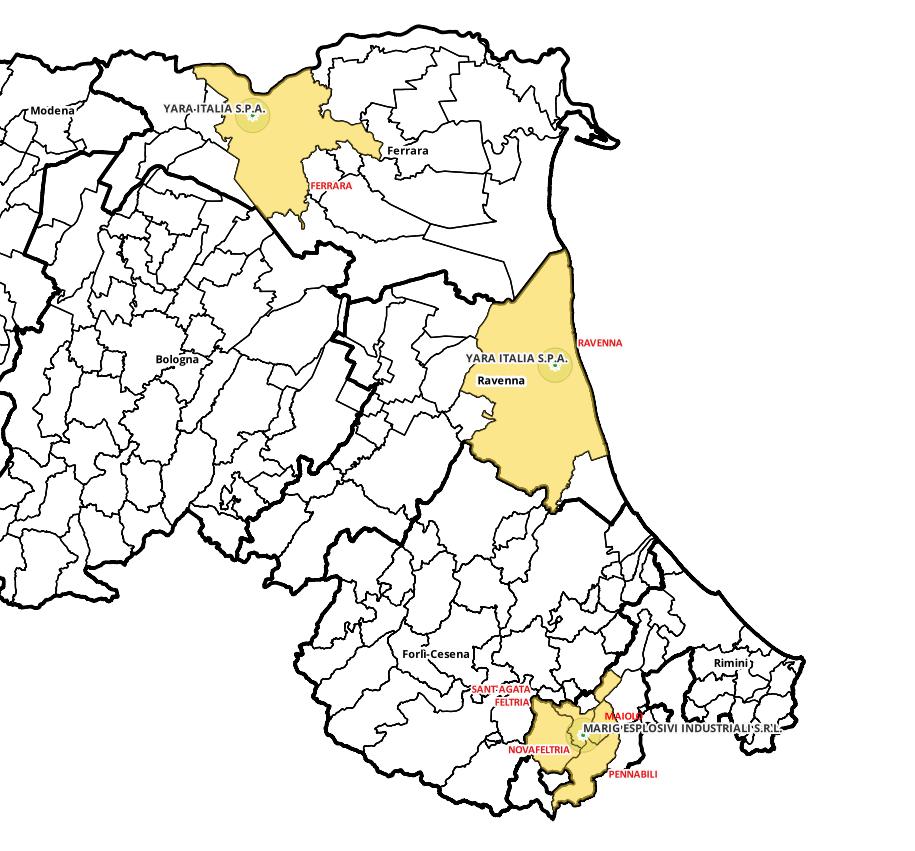 03 DICEMBRE
ORE 11:00

MARIG ESPLOSIVI INDUSTRIALI
RIMINI
ESERCITAZIONE IT-ALERT
INCIDENTE RILEVANTE
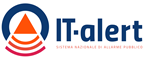 Soggetto responsabile dell’invio del messaggio IT-alert. il Prefetto in quanto coordinatore dell’attuazione del PEE comunica al DPC l’attivazione della Fase di Pre allarme / Allarme

Il messaggio di IT-alert è inviato in modalità manuale dal DPC su richiesta della Prefettura – UTG competente.

L’effettivo invio del messaggio IT-Alert è comunicato dal DPC alle sale operative delle Regioni e delle Province autonome interessate.


Rispetto agli stati di attuazione del PEE (attenzione, preallarme, allarme), il “messaggio” IT-alert viene attivato nella fase di preallarme o in quella di allarme se non preceduta dal preallarme.
TEST IT-alert 
Marig Esplosivi Industriali Srl
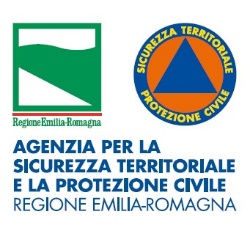 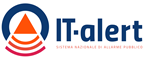 Deposito di esplosivi per successiva vendita e trasporto
Comune: Novafeltria
Comuni coinvolti dal messaggio IT-ALERT (raggio di 3 km da stabilimento): Novafeltria, Maiolo, Pennabilli, Sant’Agata Feltria.  
Stima popolazione coinvolta:≃ 2824

PIANO EMERGENZA ESTERNO: si (2021)
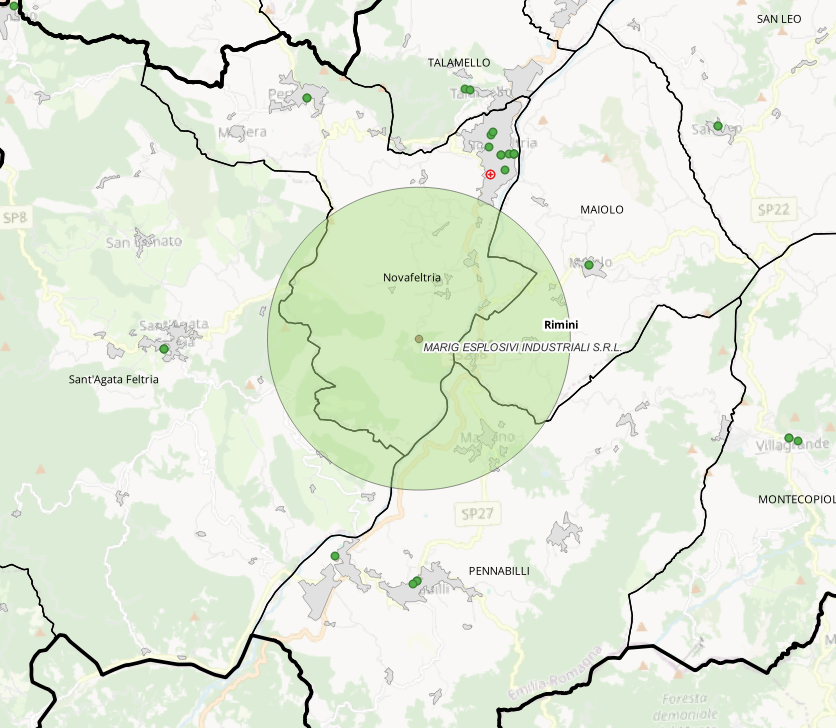 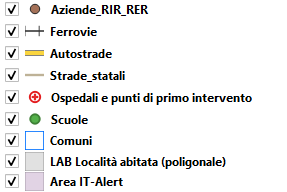 TEST IT-alert 
PROVINCIA di RIMINI
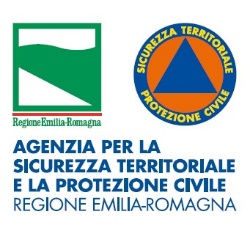 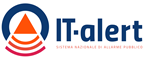 SCENARIO DI EMERGENZA DA PEE:
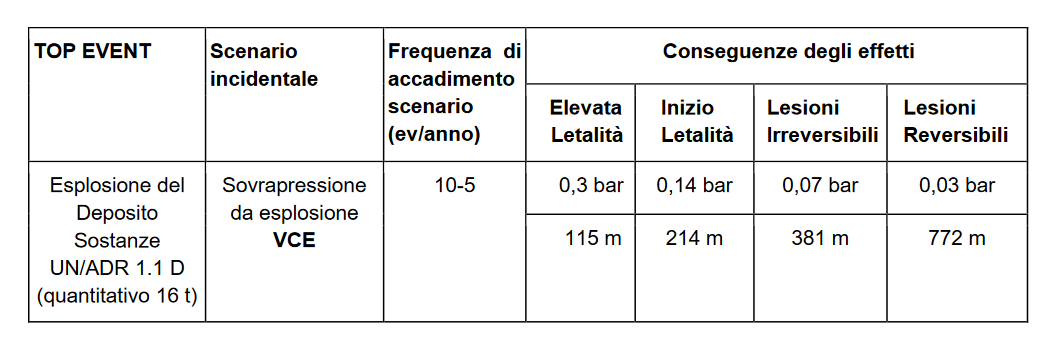 ESERCITAZIONE IT-ALERT
INCIDENTE RILEVANTE
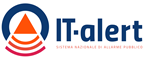 FLUSSO DELLE COMUNICAZIONI PER ATTIVAZIONE DEL MESSAGGIO:
DIPARTIMENTO NAZIONALE 
PROTEZIONE 
CIVILE
ESERCITAZIONE / SIMULAZIONE
INVIO DEL MESSAGGIO
 IT-ALERT
GESTORE
PREFETTURA
Fase di preallarme o allarme (se non preceduta da preallarme)
Comunicazione alla Sala Operativa Regionale
TEST IT-alert Regione Emilia-Romagna
Caso d’uso – RISCHIO INCIDENTE RILEVANTE
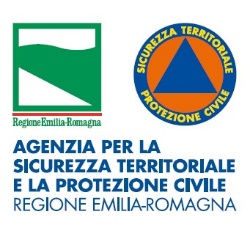 Flusso delle comunicazioni 

GESTORE - MARIG:
Ore 10:45 telefona alla Prefettura e predispone ed invia una comunicazione via e-mail di attivazione fase di preallarme/allarme RIR .
protcivile.pref_rimini@interno.it

protocollo.prefrn@pec.interno.it

procivcor@regione.emilia-romagna.it 

reperibilirimini@regione.emilia-romagna.it
 
procivrimini@regione.emilia-romagna.it
TEST IT-alert Regione Emilia-Romagna
Caso d’uso – RISCHIO INCIDENTE RILEVANTE
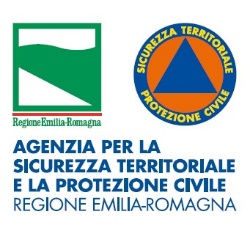 Flusso delle comunicazioni 

PREFETTURA RIMINI:
Ore 10:45 Riceve l’attivazione fase di Allarme RIR dal Gestore (telefonica e per e-mail)
Ore 10:50 Predispone e invia comunicazione al DPC via e-mail e anticipa via telefono a Sala Italia dell’attivazione della fase di Allarme Incidente Rilevante




Ore 10:55 Comunica ad Agenzia Sede centrale ed UT attivazione della fase di Allarme Incidente Rilevante
PEC: protezionecivile@pec.governo.it

Tel: 06.68202265 – 06.68202266

E-mail: salaoperativa@protezionecivile.it
TEST IT-alert Regione Emilia-Romagna
Caso d’uso – RISCHIO INCIDENTE RILEVANTE
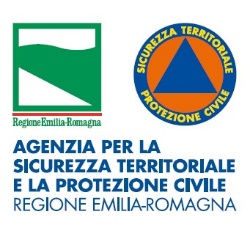 Flusso delle comunicazioni 

DIPARTIMENTO NAZIONALE PROTEZIONE CIVILE:
Ore 10:55 Riceve Attivazione fase di allarme RIR
Anticipa via telefono alla Sala Operativa Regionale ER l’avvio della campagna It-Alert
Ore 11:00 Predispone e Invia messaggio Cell broadcast IT-Alert e trasmette messaggio automatico telefonico alla Sala Operativa Regionale
TEST IT-alert Regione Emilia-Romagna
Caso d’uso – RISCHIO INCIDENTE RILEVANTE
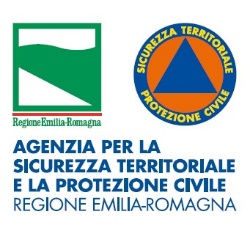 Flusso delle comunicazioni

Agenzia regionale per la Sicurezza Territoriale e la Protezione Civile – Sede Centrale COR:
Ore 10:45 Riceve dal Gestore comunicazione attivazione fase di allarme RIR
Ore 11:00 Riceve comunicazione telefonica preregistrata da DPC/Sala Italia di avvio campagna IT-Alert
Ore 11:05 Avvisa telefonicamente il NUR RN dell’avvio della campagna IT-Alert sul proprio territorio di competenza
Agenzia regionale per la Sicurezza Territoriale e la Protezione Civile – Sede UT: 
Ore 10:45 Riceve dal Gestore comunicazione attivazione fase di allarme RIR
Ore 10:55 Riceve dalla Prefettura la comunicazione attivazione fase di allarme RIR
Ore 11:05 Riceve comunicazione dal COR dell’avvio della campagna IT-Alert sul proprio territorio di competenza – Area Target Stabilimento MARIG E.I. Novafeltria (RN)
TEST IT-alert Regione Emilia-Romagna
Caso d’uso – RISCHIO INCIDENTE RILEVANTE
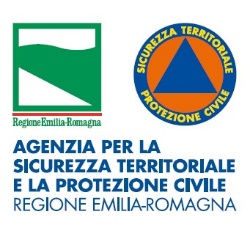 Assetto Operativo – 03 dicembre 2024, PRE ORE 11:00

Agenzia regionale per la Sicurezza Territoriale e la Protezione Civile – UTRN:
Presso l’area Target (dentro i 2 km ma fuori dagli scenari del PEE)
Ore 10:00 Allestimento Postazione di Coordinamento Avanzato
Ore 10:30 Collegamento in videoconferenza con DPC 
Ore 10:30 Posizionamento «sentinelle» su area target e su area di possibile overshooting
Ore 12:00 Verifica e report sulla ricezione dei messaggi delle «sentinelle»

Agenzia regionale per la Sicurezza Territoriale e la Protezione Civile – Sede Centrale COR:
Ore 10:30 Collegamento in videoconferenza con DPC
Come si presenta il messaggio di TEST?
TEST TEST Messaggio di prova IT-alert. È in corso la SIMULAZIONE di un incidente in un impianto industriale nella zona in cui ti trovi. Per conoscere il messaggio che riceverai in caso di reale pericolo e per compilare il questionario vai su 
www.it-alert.gov.it  TEST TEST
Sul sito di IT-alert, si può accedere ad una pagina di approfondimento dedicata dove sarà possibile visionare il testo del messaggio che i cittadini riceverebbero in caso di pericolo reale per quel determinato rischio e le informazioni sul caso specifico:

Allarme Protezione Civile GG/MM/AA ore 00:00 – Incidente nell’impianto industriale XYZ con presenza di sostanze pericolose, nel Comune di XYZ (PROVINCIA). TROVA RIPARO AL CHIUSO E NON AVVICINARTI all’impianto. Tieniti aggiornato e segui le indicazioni delle autorità
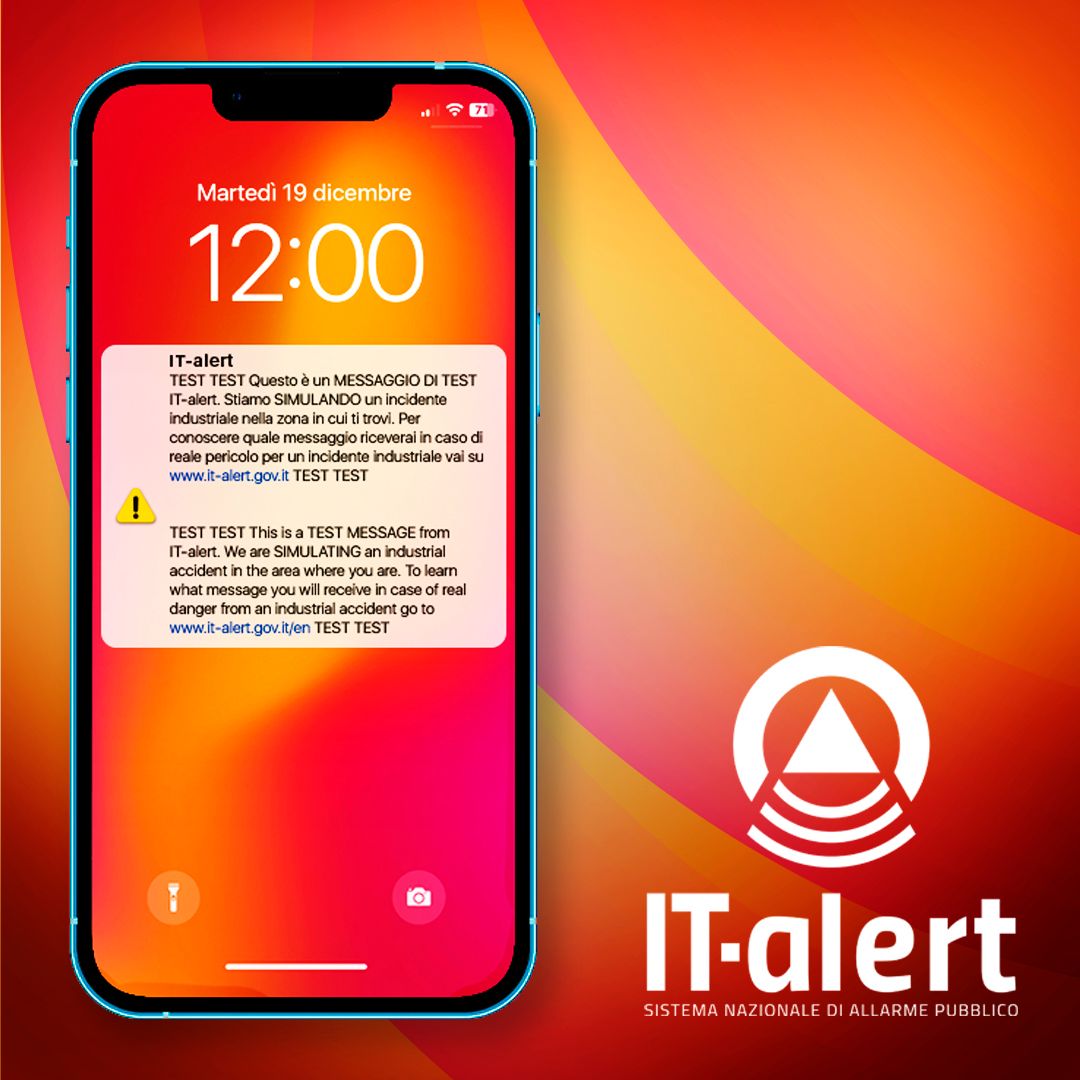 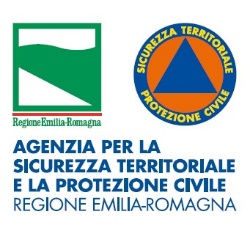 L’attività delle sentinelle
COME POSSIAMO CAPIRE SE L’ESERCITAZIONE E’ ANDATA BENE O MALE? SE IL MESSAGGIO DI ALLARME HA RAGGIUNTO TUTTE LE ZONE TARGET O SE CI SONO STATE DELLE AREE CHE NON SONO STATE RAGGIUNTE?
ATTIVITA’ DELLE «SENTINELLE»
Le sentinelle possono essere tecnici dei Comuni, volontari di protezione civile, e tutte quelle persone appartenenti a enti e strutture operative 
che vogliono collaborare alla riuscita dell’esercitazione, testando sul proprio dispositivo mobile la ricezione del messaggio inviato tramite il sistema IT Alert.

Le sentinelle sono posizionate all’interno o all’esterno dell’area oggetto di allarme e possono muoversi durante i test. 

https://webapp.protezionecivile.gov.it/app/itatrc
+ CODICE
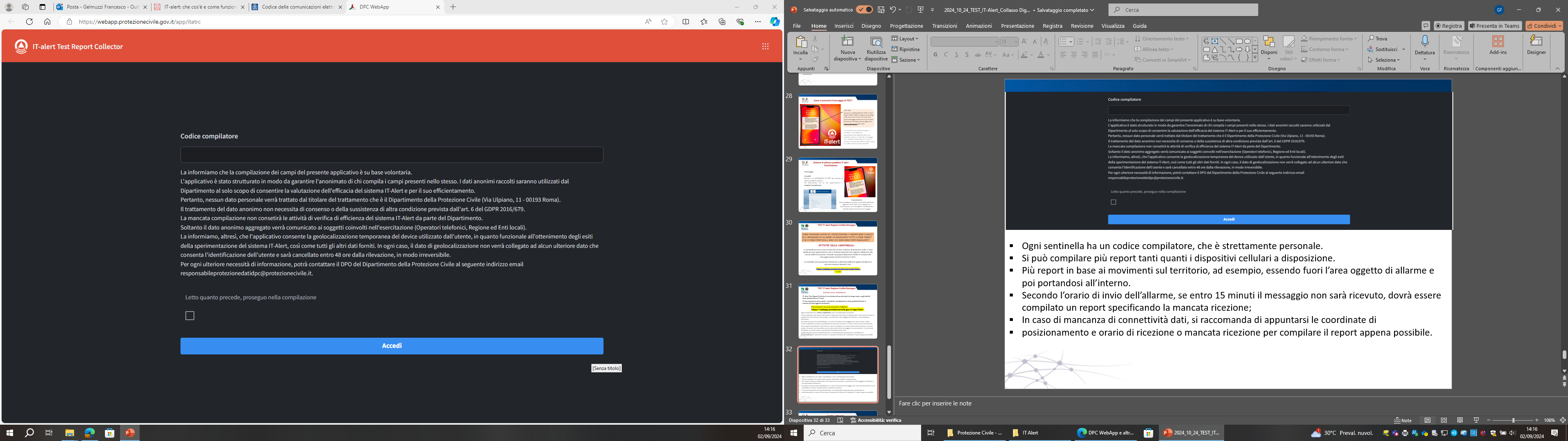 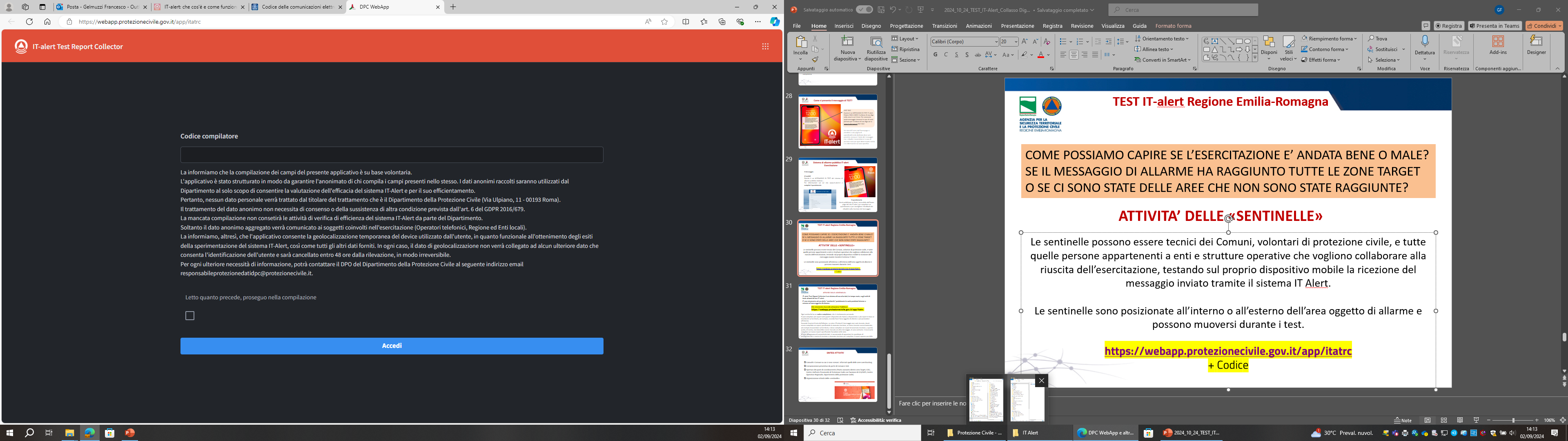 Ogni sentinella ha un codice compilatore, che è strettamente personale.
Si può compilare più report tanti quanti i dispositivi cellulari a disposizione. 
Più report in base ai movimenti sul territorio, ad esempio, essendo fuori l’area oggetto di allarme e poi portandosi all’interno.
Secondo l’orario di invio dell’allarme, se entro 15 minuti il messaggio non sarà ricevuto, dovrà essere compilato un report specificando la mancata ricezione;
In caso di mancanza di connettività dati, si raccomanda di appuntarsi le coordinate di posizionamento e orario di ricezione o mancata ricezione per compilare il report appena possibile.
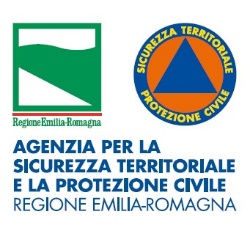 TEST IT-alert Regione Emilia-Romagna
Caso d’uso – RISCHIO INCIDENTE RILEVANTE
Attività di enti e strutture operative
COMUNI
Analisi degli elementi presenti nell’areale e campagna di informazione e comunicazione
Presidio presso area target

ENTI E STRUTTURE OPERATIVE
Informare le loro organizzazioni e relative articolazioni, del test IT – Alert
Informare le proprie sale operative per eventuali chiamate che potrebbero ricevere in relazione al messaggio IT-alert
Coordinamento provinciale del volontariato di protezione civile: eventuale allestimento punto di coordinamento avanzato; presenza nell’area target; attività di «sentinella»
PROPOSTA PROSSIME ATTIVITA’
Comunicazione preventiva da parte di Comuni e Enti (interna; comunicati; e-mail; facebook; …)

Comunicazione specifica dei Comuni a cittadini/imprese che sono dentro agli scenari PEE

Organizzazione apertura dei punti di coordinamento (Punto avanzato dentro area Target; COC; Centro Operativo Regionale; Dipartimento della protezione civile)

Organizzazione attività delle «sentinelle»: n° e posizionamento
Sistema di allarme pubblico IT-alert
CAMPAGNA PREVENTIVA DI COMUNICAZIONE
Sito www.it-alert.it
Social IT-alert 
Comunicato stampa nazionale del DPC
Comunicato stampa regionale
kit con la grafica dedicata per canali social
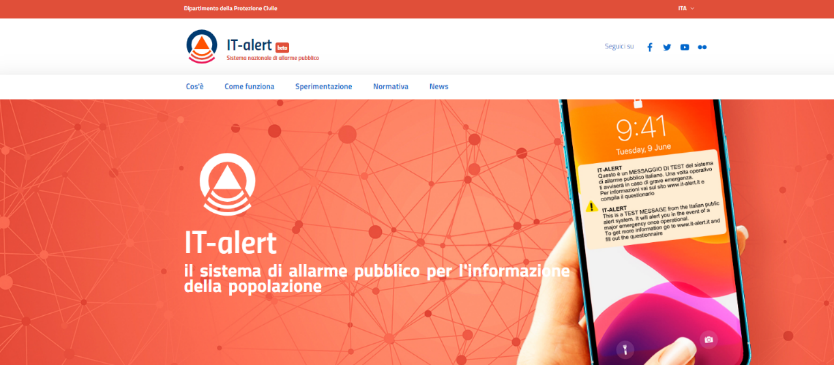 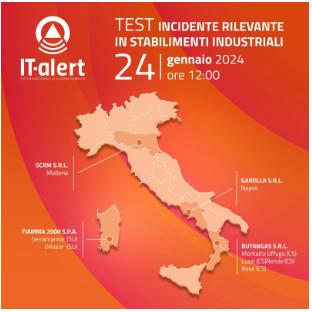 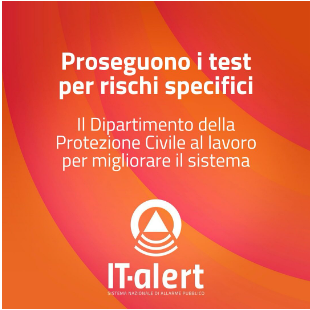